SEX DETERMINATION
The sex of an individual is determined by the sex chromosomes contributed to the zygote by the sperm and the egg
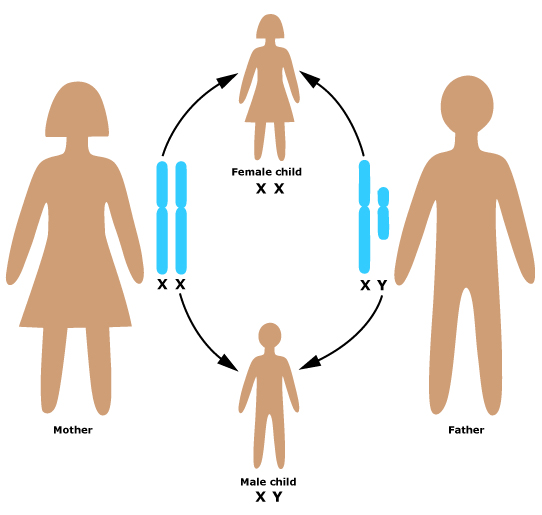 Remember:
Of our 23 pairs of chromosomes, 22 of them are homologous (identical)
Only the 23rd pair, the sex chromosomes are not matching.
SEX DETERMINATION
An egg can donate an X 
A sperm can donate an X or Y
Therefore the sperm determines the sex of a child
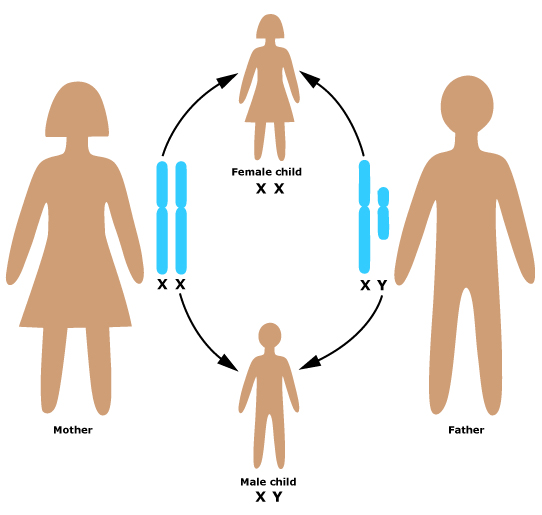 SEX-LINKED INHERITANCE
Using fruit flies as test subjects, Thomas Morgan studied eye colour.
  
Red eyes (R) are dominant over white eyes (r).
SEX-LINKED INHERITANCE
When he crossed purebred white-eyed males with red-eyed females, he was unable to produce a female with white eyes.  
He concluded that the gene must be located on the X chromosome.
SEX-LINKED INHERITANCE
Some traits are located on the sex chromosomes, so the inheritance of these traits depends on the sex of the parent carrying the trait.
SEX-LINKED INHERITANCE
Most known sex-linked traits are    X-linked (carried  on the X chromosome).  This is probably because the X chromosome is much larger than the Y chromosome.
SEX-LINKED DISORDERS
Some sex-linked traits are associated with disorders.
Most are found on the X chromosome, Y-linked disorders are rare.
Males are at a much greater risk for inheriting sex-disorders because they only inherit one X, so if the X has the allele for the disorder, they will suffer from the disorder.
Recessive lethal X-linked traits result in death.
EXAMPLES OF SEX-LINKED TRAITS and DISORDERS
Male pattern baldness, red-green colour blindness, myopia, night blindness, hemophilia
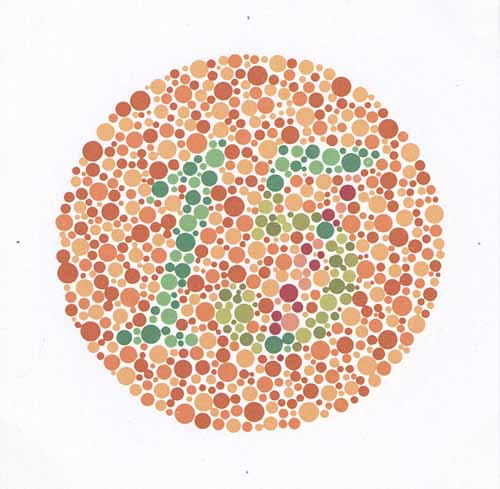 SEX-LINKED INHERITANCE
Punnett squares are used to predict the outcome of sex-linked inheritance.  
Assume the trait is X-linked unless told otherwise!
Most disorders are recessive, some are dominant, the question will tell you.
A “carrier” is a female who is heterozygous for the trait.
EXAMPLE
Hemophilia is a recessive X-linked trait.  What is the probability of a couple having a hemophiliac child if the man does not have hemophilia and the woman is a carrier?
Sex determination
TED Ed - Sex Determination